Disagreements about industry
Chapter 61
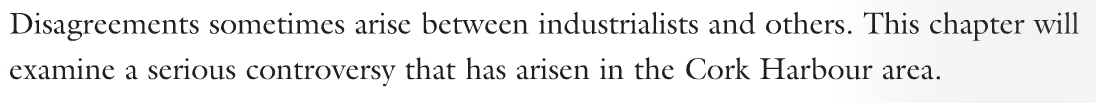 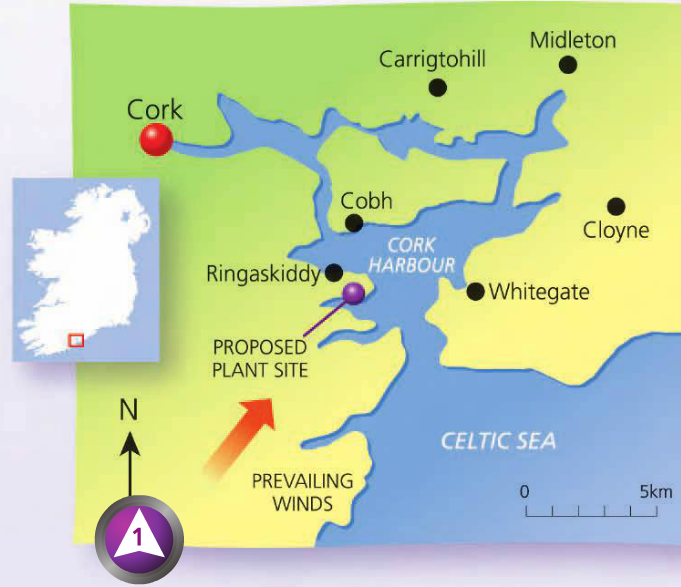 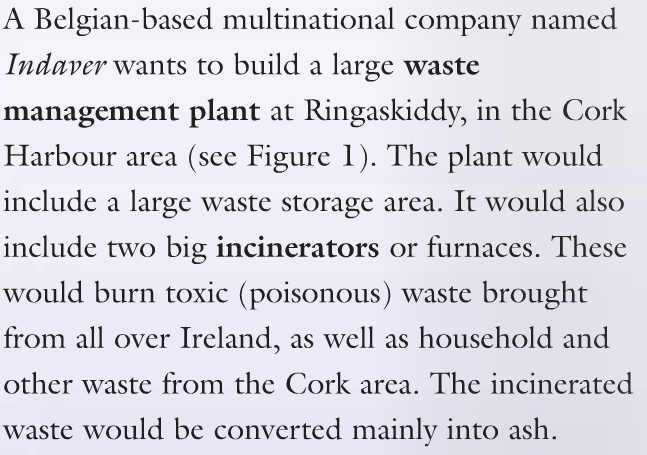 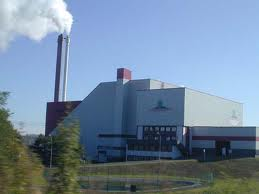 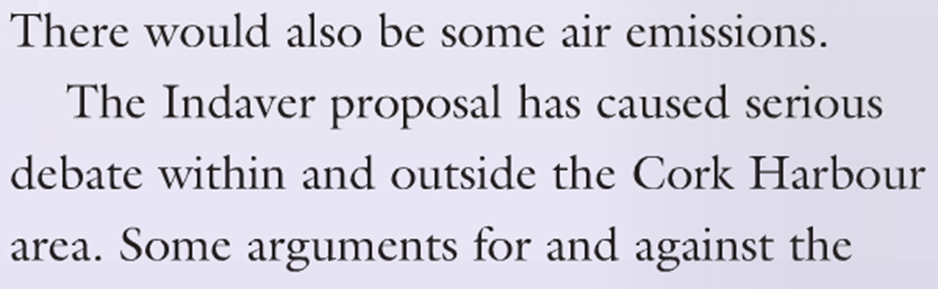 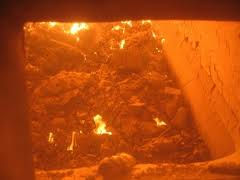 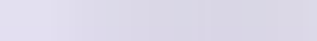 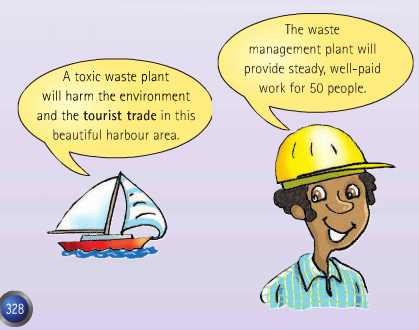 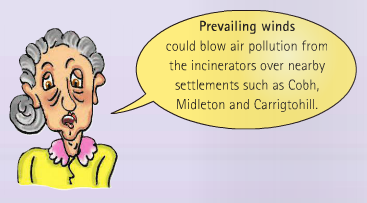 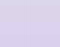 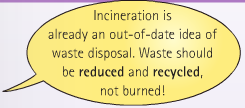 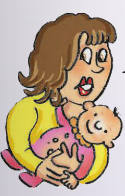 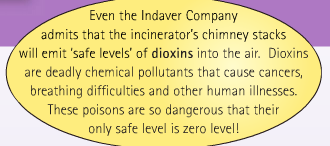 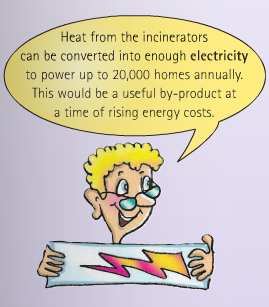 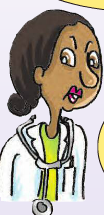 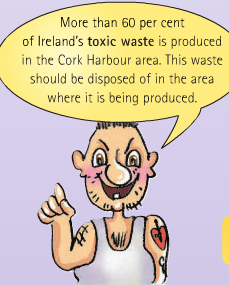 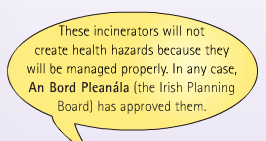 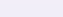 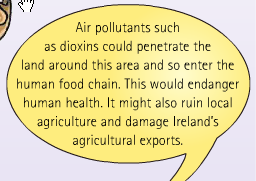 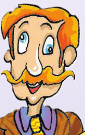 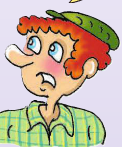 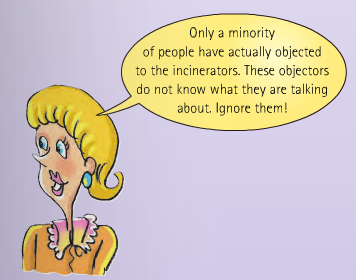 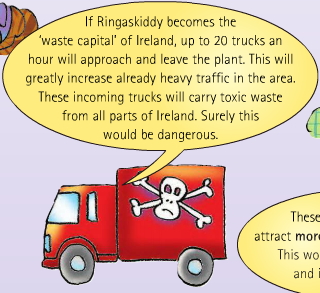 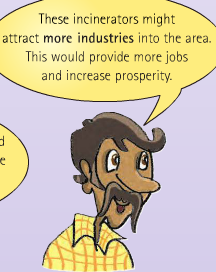 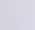 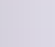 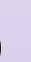 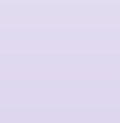 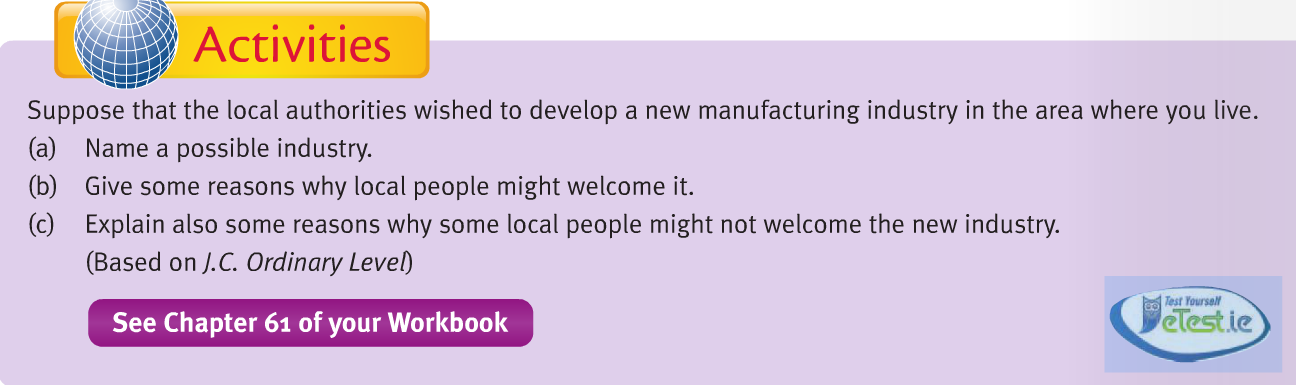 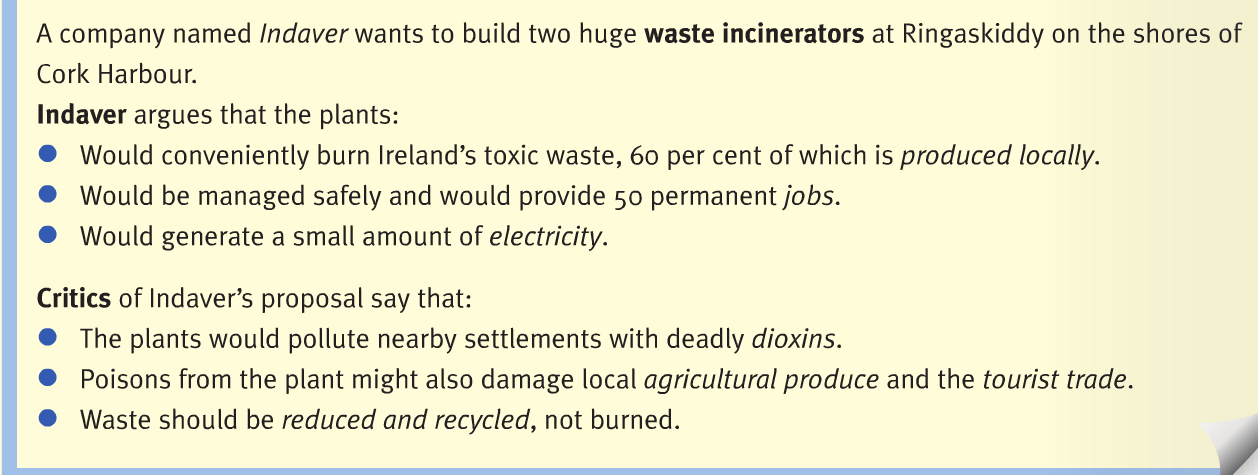 Chapter summary:
61: Disagreements about industry

A Belgian based company called Indaver wants to build a waste disposal factory

This type of factory is called an incinerator.

The incinerator factory would be in Ringaskiddy in Cork.

Positive points:
Employment, reducing rubbish in land, electricity supply
Negative points:
Dangerous trucks on roads, dioxins released into air, health concerns.